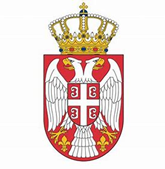 РЕПУБЛИКА СРБИЈА
МИНИСТАРСТВО ФИНАНСИЈА
Сектор за уговарање и финансирање програма из средстава Европске уније
МИНИСТАРСТВО ПРОСВЕТЕ, 
НАУКЕ И ТЕХНОЛОШКОГ РАЗВОЈА
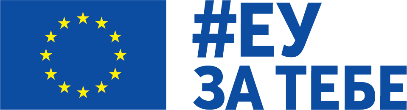 Овај пројекат финансира
Европска унија
Развој програма обуке заснованих на стандардима квалификација

Гојко Бановић, 
руководилац Центра за стручно образовање и образовање одраслих

Палић, 13. април 2021.
Ова презентација је направљена уз финансијску помоћ Европске уније. За њену садржину искључиво je одговоран пројекат „Развој интегрисаног система националних квалификација“, и та садржина не изражава нужно званичне ставове Европске уније.
Принципи развоја програма обуке
Развој програма обуке који су усмерени на исходе учења почива на примени принципа:

Релевантности
Партнерства
Заснованости на стандардима
Модуларности
Признавања претходног учења
[Speaker Notes: програми рефлектују компетенције дефинисане у стандардима квалификација (СК) и стандардима занимања (СЗ) и обезбеђују могућност развоја одговарајућих процедура за проверу постигнућа и верификацију претходног учења;
програми се могу структуирати у модуле који рефлектују компетенције потребне за обављање појединих занимања; модули су релативно независни пакети учења који обезбеђују стицање појединачних компетенција или комбинације две стручне компетенције; с обзиром на своју релативну организациону независност и целовитост модули се могу преносити, односно користити у другим програми и бити њихов структурални и функционални део;
референтна тачка за развој и структуирање програма обуке су одговарајући стандарди занимања (СЗ) и квалификација (СК)]
Процес развоја програма образовања и обуке
Спецификација рада
(стандард квалификације)
Идентификација садржаја рада и контекста у коме се рад обавља;
Идентификација знања, вештина и компетенција потребних за рад у занимању, односно прецизирање циљева, исхода, садржаја и стратегија учења;
Спецификацијa учења
Спецификацијa услова учења
Прецизирање материјално-техничких услова у којима се остварује процес образовања и учења,
Спецификацијa евалуaције и оцењивањa постигнућа
Прецизирање критеријума, процеса и процедура вредновања и оцењивања постигнућа.
[Speaker Notes: - СК је полазна основа за развој програма образовања и обуке јер садржи опис циљева и исхода учења, податке о врсти, обиму и нивоу квалификације, занимања за која је квалификација релевантна, као и опис минималних захтева неопходних за успешно и сигурно обављање послова у занимању, односо групи занимања]
Програм обуке
дескрипција активности, услова и средстава учења планираних и организованих ради постизања утврђених циљева и очекиваних исхода у дефинисаном временском периоду;

завршетак целовитог програма обуке омогућује стицање квалификација и нивоа квалификација, односно сертификата о оствареном стандарду квалификација у целини;

завршетак дела програма (модула) омогућује стицање уверења о делимично оствареном стандарду стручних квалификација/компетенција.
[Speaker Notes: ЈПОА правилник говои о стандарду стручних компетенција и делимично оствареном стандарду стручних компетенција а не говори о делимично оствареном стандарду квалификација исто и правилник о врсти и називу

Правилник о врсти, називу и садржају образаца и начину вођења евиденција и називу, садржају и изгледу образаца јавних исправа и уверења у образовању одраслих ("Службени гласник РС", бр. 89 од 27. октобра 2015, 102 од 11. децембра 2015) не предвиђа могућност делимичног остварења стандарда стручних квалификација, већ само стандарда стручих компетенција, што указује на потребу његове ревизије и формализовање могућности делимичног стицања квалификације; делимично остварен стадард квалификација може се разумети као овладавањ једном компетенцијом из СК или овладавање једним занимањем које је обухваћено СК.]
Структура програма обуке
назив програма;
сврхa програма;
циљ програма; 
општи исходи учења (кључне и/или стручне компетенције);
посебни исходи учења (знања, вештине и ставови у оквиру модула);
услови за упис полазника (приступни захтеви у погледу образовања или обучавања, године старости, посебни услови - здравствени или по основу других прописа);
садржај програма по модулима, уколико има модуле;
трајање програма у сатима;
начин организације, облици и методе остваривања програма;
начин обезбеђивања приступачности програма за особе са инвалидитетом;
материјали за учење и подучавање, приручник/водич за испит;
поступак провере савладаности програма;
број полазника по групи;
кадрови потребни за остваривање програма;
услови у погледу простора, опреме и средстава неопходних за остваривање програма;
начин на који се програм чини доступним јавности;
прилагођеност програма искуству, стеченом образовању, знању, вештинама и способностима полазника;
назив јавне исправе, односно уверења које се издаје кандидату након провере савладаности програма;
Однос СК и програма обуке
Општи опис квалификације
Сврха програма
Занимања наведена у СК
Циљ програма
Компетенције наведена у СК
Општи исходи
Компетенције наведена у СК
Дефинисање модула
Занимања наведена у СК
Назив програма
Назив програма - сажета информација о програму која указује на квалификацију/занимање/компетенцију за које програм оспособљава.
Назив квалификације/занимања се мора преузети из СК и не може се мењати или модификовати;

У називу програма обуке обавезујућа је употреба термина обука (Обука за ...) чиме се указује да програм обезбеђује стицање квалификација и компетенција путем неформалног образовања и да је ограничен на НОКС 2, 3 и 5.
Сврха програма
Термин сврха - одговор на питање зашто се нешто ради и чему служe активност која се обавља или продукти те активности;
У развоју програма термин сврха указује на општу намену програма обуке, на оно што ће програмом бити постигнуто, односно на разлоге реализације програма.
Сврха програма се преузима из општег описа квалификације из СК који садржи кратак опис квалификације и сврху квалификације у смислу јасне формулације за шта је неко оспособљен.
Циљ програма
Циљ је укупна интенција програма (стицање...развијање, оспособљавање) са јасном идентификацијом опсега/контекста/подручја у коме ће се деловати и у коме ће бити постигнути одређени резултати (исходи); 

С обзиром на то да је сваки програм обуке намењен стицању компетенција за обављање једног или више занимања (која су експлицитно наведена у СК) циљ програма се изражава навођењем занимања за које програм обезбеђује стицање компетенција.
Циљ програма обуке је стицање стручних компетенција за занимање:
ИЗРАДА ПЛАНА РЕАЛИЗАЦИЈЕ
ПРОГРАМА ОБУКЕ
Корак 1: Мапирање модула
МОДУЛ 1 
ОПШТИ ИСХОДИ УЧЕЊА– из Стандарда квалификације
[Speaker Notes: ИЗ Закона о нОКС у: Исходи учења – јасни искази о томе шта се од појединца очекује да зна, разуме и да је способан да покаже, односно уради након завршеног процеса учења. 
Дефинисање исхода као резултата (постигнућа) учења има две, на први поглед различите, варијанте: а) исходи су исказ о оном шта ученик зна (разуме) и у стању је да уради на крају процеса учења и б) исходи су исказ о ономе шта је ученик у стању да уради и услова под којима је у стању то да уради. Могућност да се нешто уради, односно да се научено демонстрира кључна је карактеристика исхода. Инсистирање на демонстрацији наученог не значи да исходи рефлектују само вештине (мануелне или когнитивне) или стручне компетенције. Демонстрација наученог указује на бихејвиорални карактер исхода и, осим вештина, односи се и на све активности повезане са репрезентацијом резултата учења, па и оних који се тичу знања. Репрезентација знања (демонстрација стеченог знања) свакако има бихејвиорални карактер. Синтагма „бити у стању да уради“ у том контексту значи, на пример, да наведе, објасни, укаже, процени и сл., што представља валидну демонстрацију знања, односно постигнућа у домену знања.]
Корак 2: Одређивање исхода знања и вештина
МОДУЛ 1 
ПОСЕБНИ ИСХОДИ УЧЕЊА
[Speaker Notes: ИЗ Закона о нОКС у: Исходи учења – јасни искази о томе шта се од појединца очекује да зна, разуме и да је способан да покаже, односно уради након завршеног процеса учења. 
Дефинисање исхода као резултата (постигнућа) учења има две, на први поглед различите, варијанте: а) исходи су исказ о оном шта ученик зна (разуме) и у стању је да уради на крају процеса учења и б) исходи су исказ о ономе шта је ученик у стању да уради и услова под којима је у стању то да уради. Могућност да се нешто уради, односно да се научено демонстрира кључна је карактеристика исхода. Инсистирање на демонстрацији наученог не значи да исходи рефлектују само вештине (мануелне или когнитивне) или стручне компетенције. Демонстрација наученог указује на бихејвиорални карактер исхода и, осим вештина, односи се и на све активности повезане са репрезентацијом резултата учења, па и оних који се тичу знања. Репрезентација знања (демонстрација стеченог знања) свакако има бихејвиорални карактер. Синтагма „бити у стању да уради“ у том контексту значи, на пример, да наведе, објасни, укаже, процени и сл., што представља валидну демонстрацију знања, односно постигнућа у домену знања.]
Корак 3: Одређивање препорученог садржаја
МОДУЛ 1 
Одређивање тема и броја часова
[Speaker Notes: ИЗ Закона о нОКС у: Исходи учења – јасни искази о томе шта се од појединца очекује да зна, разуме и да је способан да покаже, односно уради након завршеног процеса учења. 
Дефинисање исхода као резултата (постигнућа) учења има две, на први поглед различите, варијанте: а) исходи су исказ о оном шта ученик зна (разуме) и у стању је да уради на крају процеса учења и б) исходи су исказ о ономе шта је ученик у стању да уради и услова под којима је у стању то да уради. Могућност да се нешто уради, односно да се научено демонстрира кључна је карактеристика исхода. Инсистирање на демонстрацији наученог не значи да исходи рефлектују само вештине (мануелне или когнитивне) или стручне компетенције. Демонстрација наученог указује на бихејвиорални карактер исхода и, осим вештина, односи се и на све активности повезане са репрезентацијом резултата учења, па и оних који се тичу знања. Репрезентација знања (демонстрација стеченог знања) свакако има бихејвиорални карактер. Синтагма „бити у стању да уради“ у том контексту значи, на пример, да наведе, објасни, укаже, процени и сл., што представља валидну демонстрацију знања, односно постигнућа у домену знања.]
ПРИМЕР
МОДУЛ Припрема за бетонирање, бетонирање и неговање бетона 
ОПШТИ ИСХОДИ УЧЕЊА – из Стандарда квалификације
[Speaker Notes: ИЗ Закона о нОКС у: Исходи учења – јасни искази о томе шта се од појединца очекује да зна, разуме и да је способан да покаже, односно уради након завршеног процеса учења. 
Дефинисање исхода као резултата (постигнућа) учења има две, на први поглед различите, варијанте: а) исходи су исказ о оном шта ученик зна (разуме) и у стању је да уради на крају процеса учења и б) исходи су исказ о ономе шта је ученик у стању да уради и услова под којима је у стању то да уради. Могућност да се нешто уради, односно да се научено демонстрира кључна је карактеристика исхода. Инсистирање на демонстрацији наученог не значи да исходи рефлектују само вештине (мануелне или когнитивне) или стручне компетенције. Демонстрација наученог указује на бихејвиорални карактер исхода и, осим вештина, односи се и на све активности повезане са репрезентацијом резултата учења, па и оних који се тичу знања. Репрезентација знања (демонстрација стеченог знања) свакако има бихејвиорални карактер. Синтагма „бити у стању да уради“ у том контексту значи, на пример, да наведе, објасни, укаже, процени и сл., што представља валидну демонстрацију знања, односно постигнућа у домену знања.]
Корак 2: Одређивање исхода знања и вештина
[Speaker Notes: ИЗ Закона о нОКС у: Исходи учења – јасни искази о томе шта се од појединца очекује да зна, разуме и да је способан да покаже, односно уради након завршеног процеса учења. 
Дефинисање исхода као резултата (постигнућа) учења има две, на први поглед различите, варијанте: а) исходи су исказ о оном шта ученик зна (разуме) и у стању је да уради на крају процеса учења и б) исходи су исказ о ономе шта је ученик у стању да уради и услова под којима је у стању то да уради. Могућност да се нешто уради, односно да се научено демонстрира кључна је карактеристика исхода. Инсистирање на демонстрацији наученог не значи да исходи рефлектују само вештине (мануелне или когнитивне) или стручне компетенције. Демонстрација наученог указује на бихејвиорални карактер исхода и, осим вештина, односи се и на све активности повезане са репрезентацијом резултата учења, па и оних који се тичу знања. Репрезентација знања (демонстрација стеченог знања) свакако има бихејвиорални карактер. Синтагма „бити у стању да уради“ у том контексту значи, на пример, да наведе, објасни, укаже, процени и сл., што представља валидну демонстрацију знања, односно постигнућа у домену знања.]
Корак 3: Одређивање препорученог садржаја
Одређивање тема и броја часова
[Speaker Notes: ИЗ Закона о нОКС у: Исходи учења – јасни искази о томе шта се од појединца очекује да зна, разуме и да је способан да покаже, односно уради након завршеног процеса учења. 
Дефинисање исхода као резултата (постигнућа) учења има две, на први поглед различите, варијанте: а) исходи су исказ о оном шта ученик зна (разуме) и у стању је да уради на крају процеса учења и б) исходи су исказ о ономе шта је ученик у стању да уради и услова под којима је у стању то да уради. Могућност да се нешто уради, односно да се научено демонстрира кључна је карактеристика исхода. Инсистирање на демонстрацији наученог не значи да исходи рефлектују само вештине (мануелне или когнитивне) или стручне компетенције. Демонстрација наученог указује на бихејвиорални карактер исхода и, осим вештина, односи се и на све активности повезане са репрезентацијом резултата учења, па и оних који се тичу знања. Репрезентација знања (демонстрација стеченог знања) свакако има бихејвиорални карактер. Синтагма „бити у стању да уради“ у том контексту значи, на пример, да наведе, објасни, укаже, процени и сл., што представља валидну демонстрацију знања, односно постигнућа у домену знања.]
План релизације програма обуке
Структура модула
Остали елементи програма
Одређивање трајања програма
Услови за упис полазника
Начин остваривања програма
Начин прилагођавања програма обуке
Обезбеђивање приступачности програма за особе са инвалидитетом
Прилагођеност програма искуству, стеченом образовању, знању, вештинама и способностима полазника
Институционални услови за реализацију програма
Кадрови потребни за остваривање програма; 
Услови у погледу простора, опреме и средстава за остваривање програма;
Начин на који се програм чини доступним јавности; 
назив јавне исправе, односно уверења које се издаје кандидату
Поступак провере савладаности програма обуке
ХВАЛА!